A Lennél-e? című vers alapján próbálkozz te is versírással! Ha mindenki 2 sort ír, elkészíthető az osztály verse is.
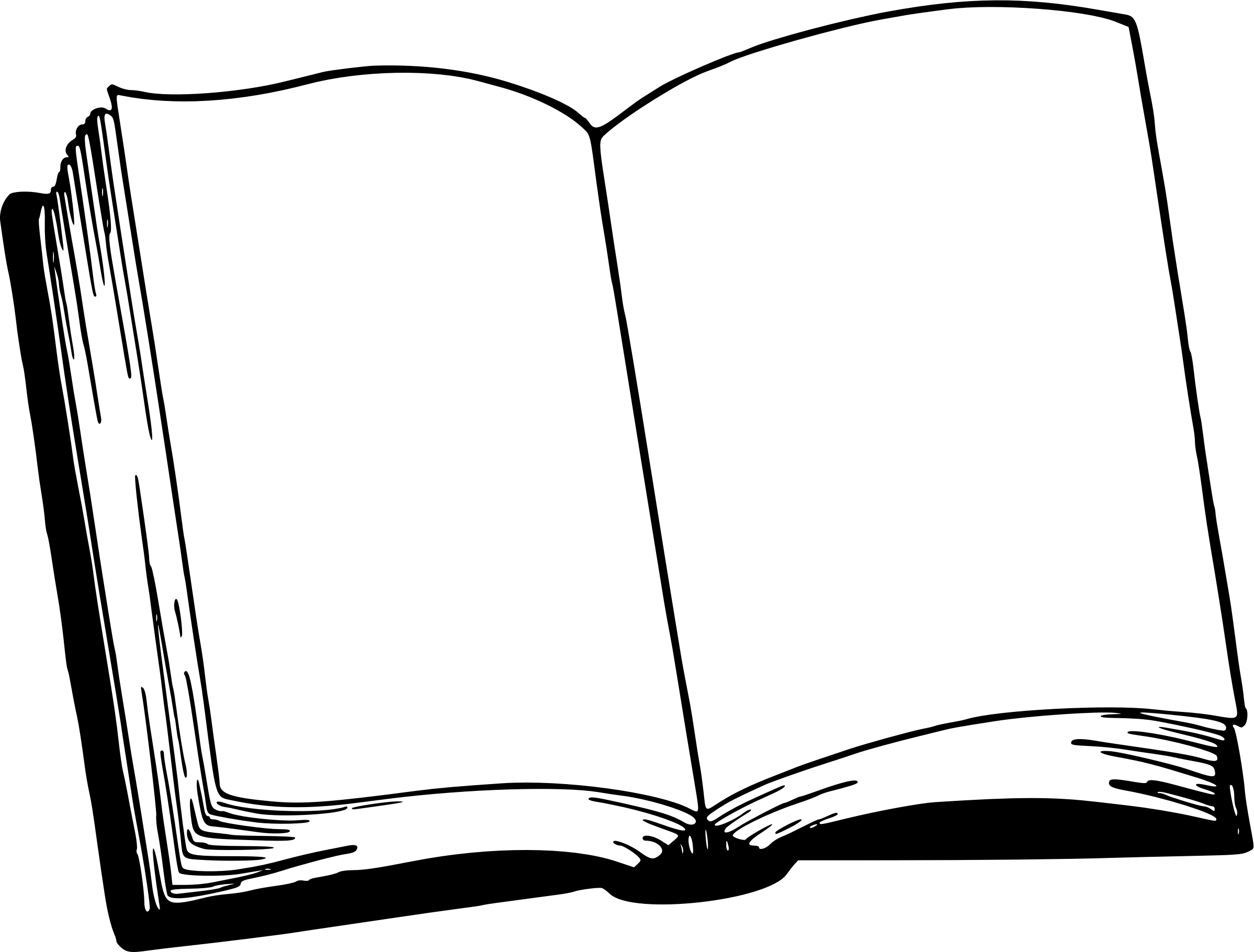 Lennél-e?
Ha én olló volnék, lennél-e az ..............
Ha pofon volnék, lennél-e az ...........
Ha .................volnék, lennél-e a rostom?
Ha .................... volnék, lennél-e a foltom?